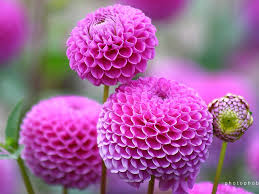 স্বাগতম
স্বাগতম
সম্পাদিত
মোঃ সাইফুল ইসলাম
সহকারি শিক্ষক (ভৌত বিজ্ঞান ) 
ধোবারহাট বাজার উচ্চ বিদ্যালয়
শ্রীমংগল, মৌলভীবাজার।
E-mail: saiful10an@gmail.com
Mob: 01716-773618.
শ্রেণি-নবম 
বিষয়-বাংলা ১ম পত্র
শিক্ষার্থীর সংখ্যা-৪০
শিরোনামঃ তথ্য প্রযুক্তি
পরিচিতি
নাম-সুলতানা বেগম 
আই ডি নং ১৭
পদবি-সহকারি শিক্ষক
 প্রতিষ্টানের নাম-নারিশিক্ষা একাডেমী মাধ্যমিক বিদ্যালয়
মোবাইল নং-০১৭১৯৩৩৩৯৯৬
পাঠ পরিচিতি
শ্রেণি-নবম 
বিষয়-বাংলা ১ম পত্র
শিক্ষার্থীর সংখ্যা-৪০
শিরোনামঃ তথ্য প্রযুক্তি
তারিখ ০২ -০৫-২০১৫
সময় -৪৫মিনিট
পাঠ পরিচিতি
শ্রেণি  -নবম
বিষয় –বাংলা ১ম পত্র
শিক্ষার্থী সংখ্যা -৫০
পাঠ শিরোনাম –তথ্য প্রযুক্তি
তারিখ ০২-০৫ - ২০১৫
সময়- ৪৫ মিনিট
পাঠ পরিকল্পনা
নিচের ছবিটি লক্ষ্য কর
আজকের পাঠ
তথ্য প্রযুক্তি
শিখন ফল
এই পাঠ শেষে শিক্ষার্থীরা–
১)  লেখক পরিচিতি জানতে পারবে। 
২ ) কম্পিউটারের বিভিন্ন যন্ত্রাংশের নাম বলতে পারবে।  
3 ) ভয়েজার মহাকাশযান সম্পর্কে বর্ণনা করতে পারবে।
মুহাম্মদ জাফর ইকবাল
জন্ম-১৯৫২ সালে সিলেট জেলায়
গ্রন্থ- আমি তপু, নিতু ও তার বন্ধু, দীপু নাম্বার টু উল্লেখযোগ্য
শিক্ষা- ঢাকা বিশ্ববিদ্যালয়
চাকুরী -শাহাজালাল বিজ্ঞান ও প্রযুক্তি বিশ্ববিদ্যালয় (কম্পিউটার সায়েন্স এন্ড ইঞ্জিনিয়ারিং)
একক কাজ
মুহাম্মদ জাফর ইকবাল কত সালে জন্ম গ্রহণ করেন ?
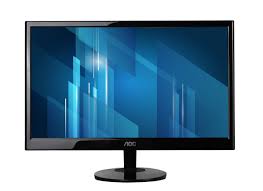 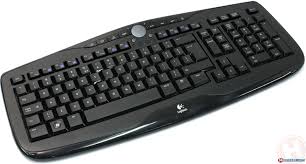 মনিটর
কী- বোর্ড
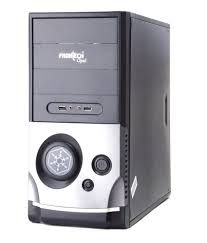 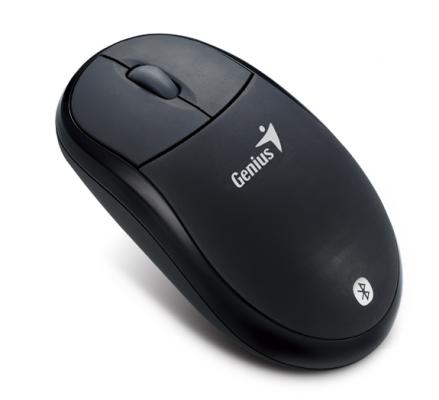 সি.পি.উ
মাউস
জোড়ায় কাজ
কম্পিউটারের বিভিন্ন যন্ত্রের নাম গুলো লিখ
নিচের চিত্র দুটি লক্ষ্য কর -
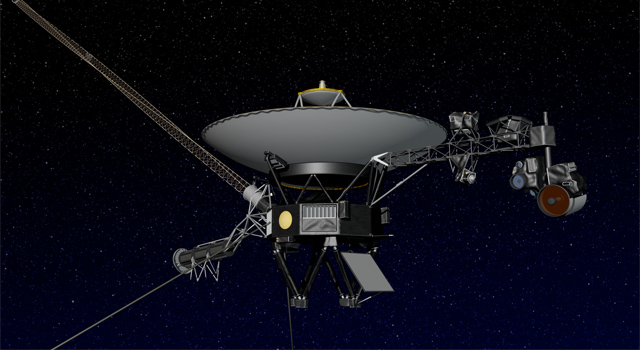 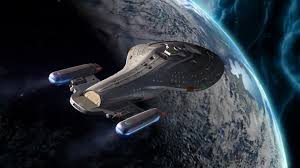 ভয়েজার মহাকাশযান
দলীয় কাজ
ভয়েজার মহাকাশযান কিভাবে কম্পিউটারে  তথ্য পাঠিয়েছিল  ?
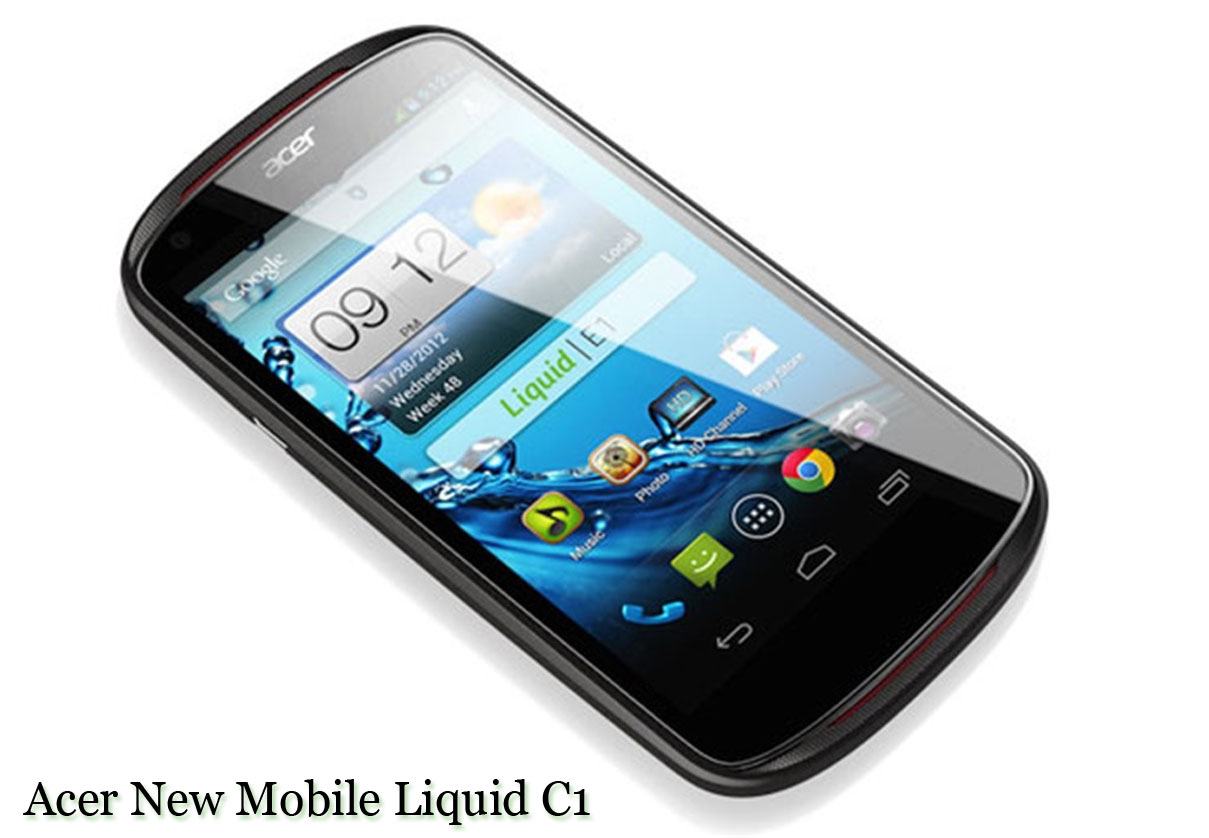 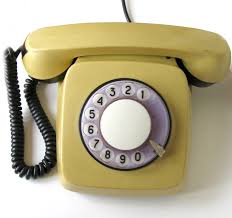 চিত্রঃ ক
চিত্রঃ খ
সৃজনশীল প্রশ্ন
১।ইন্টারনেট কি?
২।কম্পিঊটার কত প্রকার ওকি কি ?ব্যাখ্যা কর । 
৩।চিত্র ক ও খ এর মধ্যে কি কি পার্থক্য আছে ?তথ্য প্রযূক্তির আলোকে বর্ণনা কর ।
৪। উদ্দীপকে তথপ্রযূক্তি প্রবন্ধের মূল ভাব উন্মোচিত হয়েছে । মুল্যায়ণ কর
বাড়ির কাজ
তথ্য প্রযুক্তির বিপ্লবের পিছনে     রয়েছে ডিজিটাল কম্পিউটার এই  আলোকে ৫টি বাক্য লিখ ।
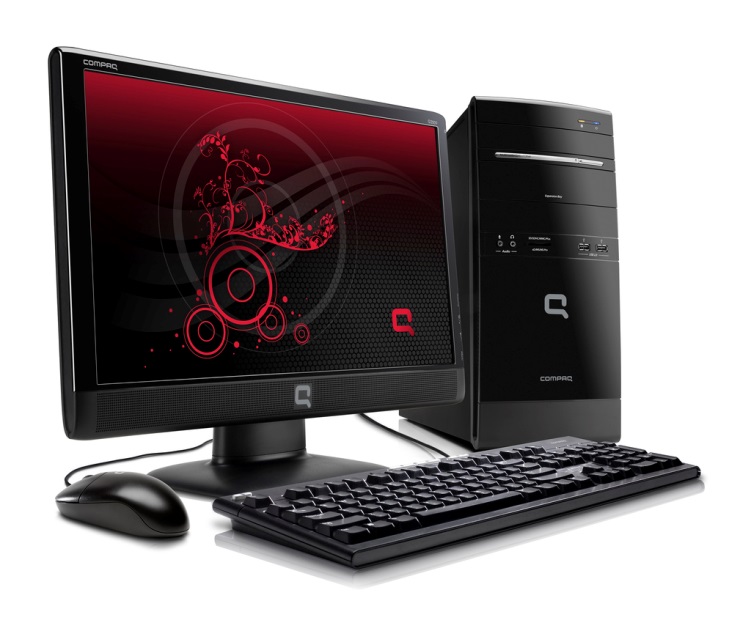 ধন্যবাদ